高中英语  必修第二册 人教版
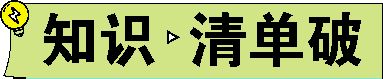 Ⅰ.核心单词
(A)写作词汇—写词形
1.　 poster　     n.海报
2.　 species　     n.物种
3.　 mass　  adj.大量的;广泛的 n.大量;堆;群
4.　 habitat　     n.(动植物的)生活环境;栖息地
5.　 average　     n.平均数;平均水平 adj.平均的;正常的;普通的
6.　 measure　     n.措施;方法 vt.测量;度量;估量 
7.　 authority　     n.官方;当权;权威
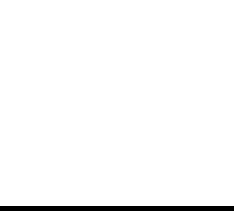 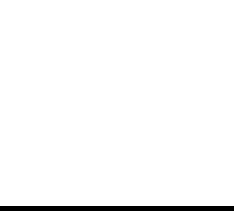 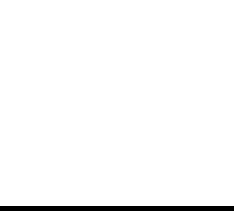 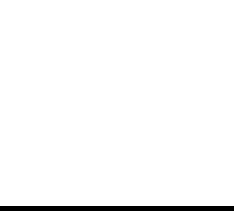 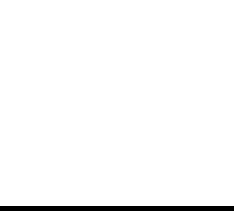 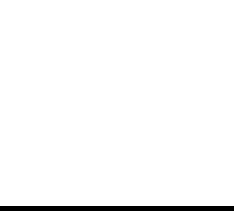 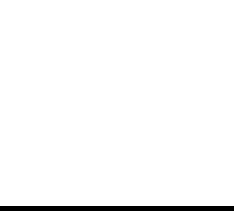 8.　 reserve　     n.(动植物)保护区;储藏 (量) vt.预订;预留;保留
9.　 plain　     n.平原 adj.简单明了的;直率的;平凡的
10.　 remind　     vt.提醒;使想起
11.　 shoot　     vt.& vi.(shot, shot) 射杀;射伤;发射
12.　 profit　     n.利润;利益
13.　 remove　     vt.去除;移开;脱去
14.　 harmony　     n.和谐;融洽
15.　 goods　     n.商品;货物
16.　 creature　     n.生物;动物
17.　 reduce　     vt.减少
18.　 due　     adj.由于;因为
19.　 insect　     n.昆虫
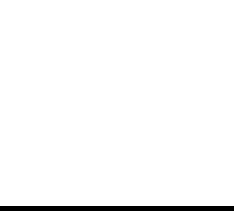 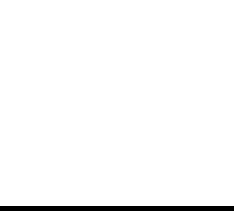 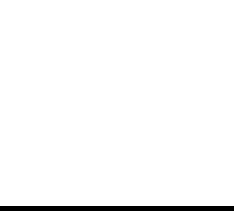 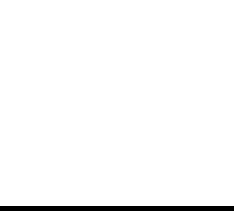 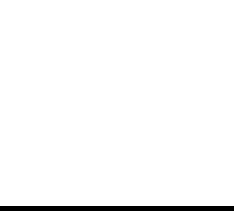 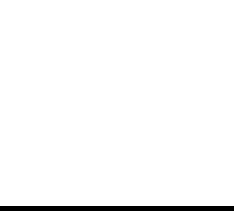 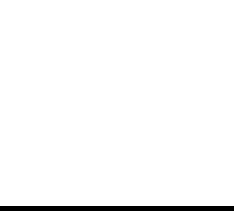 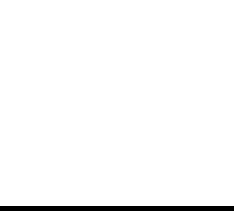 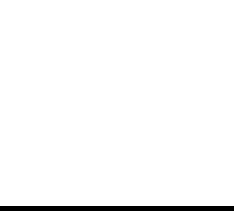 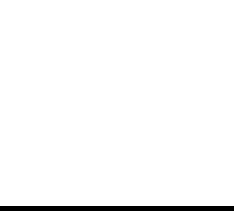 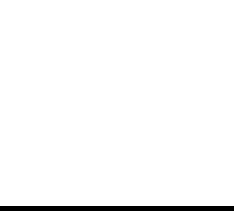 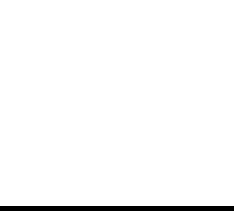 20.　 net　     n.=Internet;网 adj.净得的;纯的
21.　 emotion　     n.感情;情感;情绪
22.　 skin　     n.皮;皮肤
(B)阅读词汇—明词义
1.shark n.　 鲨鱼　 
2.fin n.　 (鱼的)鳍　 
3.endanger vt.　 使遭受危险;危害　 
4.prince n.　 王子;王孙;亲王　 
5.whale n.　 鲸　 
6.antelope n. 　 羚;羚类动物　  
7.herd n.　 牧群;兽群　 
8.fur n.　 毛(皮);毛皮衣服
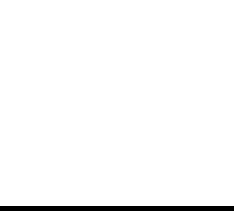 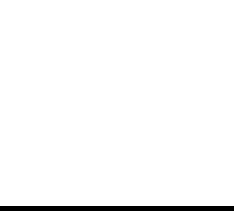 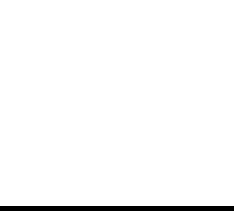 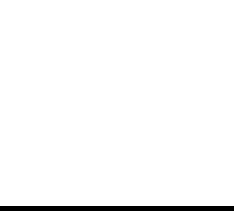 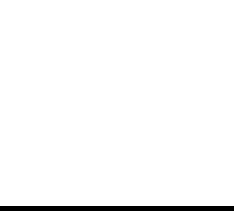 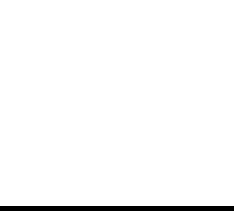 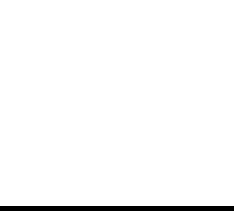 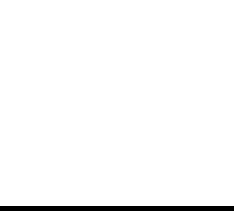 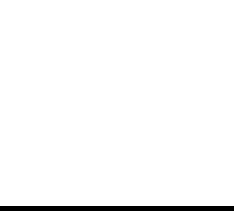 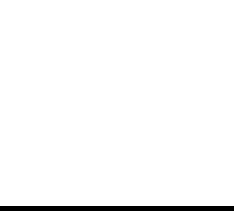 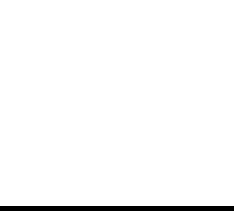 9.sacred adj.　 神圣的;受尊敬的　 
10.deer n.　 鹿　 
11.kangaroo n.　 袋鼠　 
12.binoculars n.　 双筒望远镜　 
13.koala n.　 树袋熊;考拉　 
14.stir vt.　 激发;搅动　  
15.Tibetan adj.　 西藏的;藏语的;藏族(人)的　  n.　 西藏人;藏族人;藏语　 
16.Tibet n.　 西藏　 
(C)拓展词汇—灵活用
1.　 illegal　     adj.不合法的;非法的→　 illegally　     adv.不合法地;非法地
2.　 hunt　     vt.& vi.打猎;搜寻;追捕→　 hunter　     n.猎人→　 hunting　     n.打猎;寻找
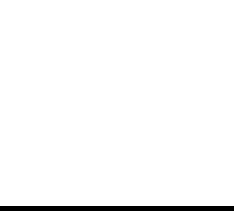 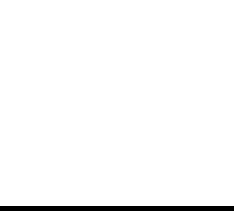 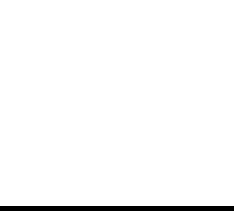 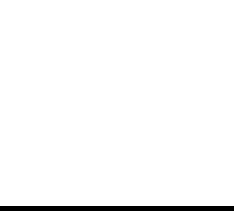 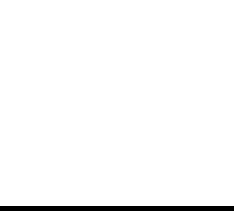 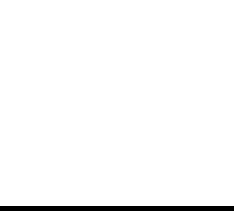 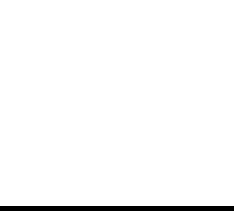 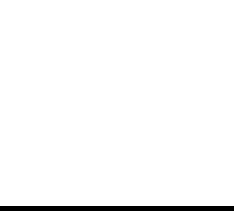 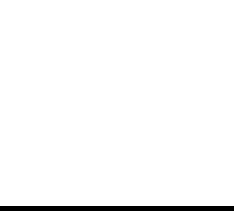 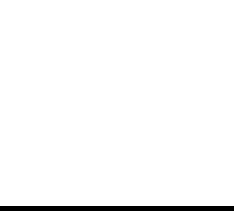 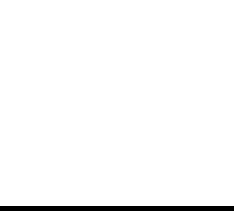 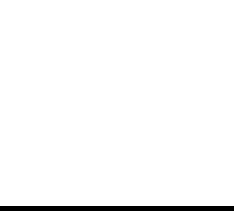 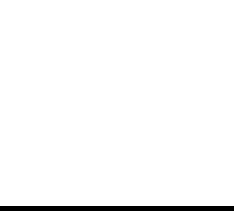 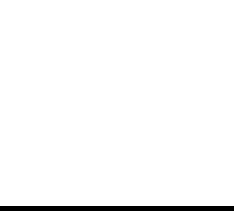 3.　 immediately　     adv.立刻→　 immediate　     adj.立即的
4.　 alarming　     adj.惊人的;使人惊恐的→　 alarm　     vt.使惊恐;使害怕;使担心 n.恐慌;警报;警报器
5.　 rate　     n.速度;(比)率 vt.划分等级→　 rating　     n.等级;级别
6.　 extinct　     adj.已灭绝的→　 extinction　     n.灭绝
7.　 aware　     adj.知道;发觉;有……意识的→　 awareness　     n.知道;意识
8.　 concern　     vt.涉及;让……担忧→　 concerned　     adj.担心的;关切的
9.　 living　     adj.居住的;活的;在用的 n.生活;生计→　 live　     v.居住;生存 adj.活的;现场直播的 adv.在现场直播;在现场表演(或录制)
10.　 adapt　     vi.适应vt.使适应;使适合→　 adaptation　     n.适应;改编本
11.　 pressure　  n.压力;要求→　 press　  vi.& vt. 按;压 vt.逼迫 n.按;挤压;印刷;新闻界
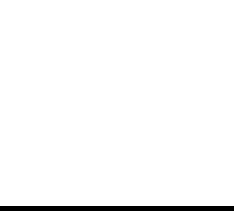 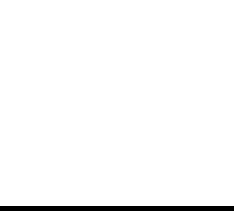 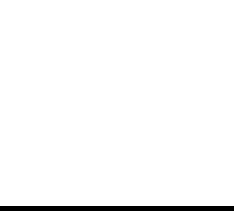 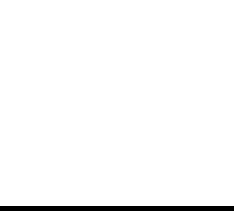 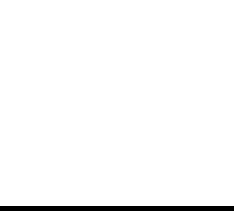 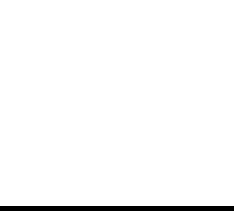 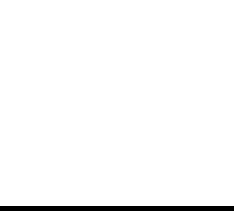 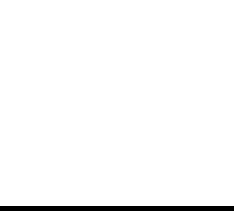 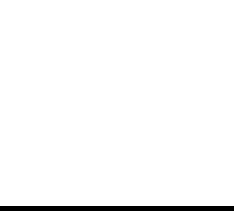 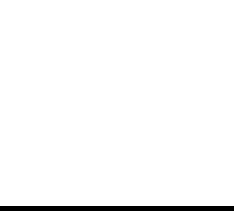 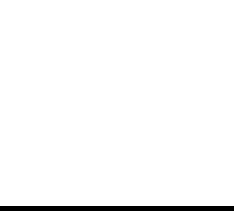 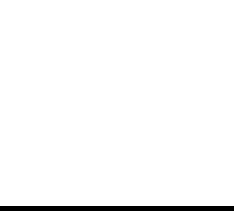 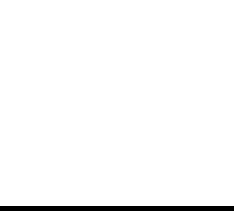 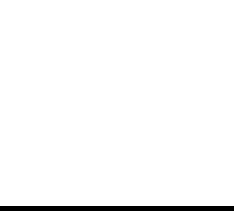 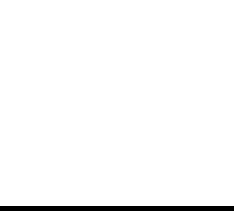 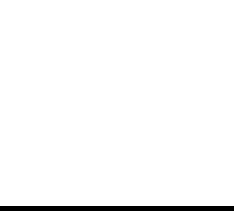 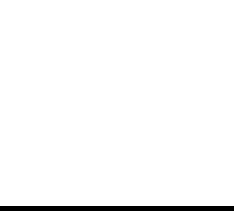 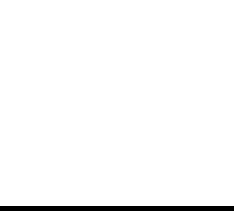 12.　 observe　     vt.观察(到);注视;遵守→　 observation　     n.观察;观测
13.　 beauty　     n.美;美人;美好的东西→　 beautiful　     adj.美丽的;美好的→　 beautifully　     adv.美妙地;美好地
14.　 attack　     n.,vi.& vt.攻击;抨击→　 attacker　     n.攻击者;进攻者
15.　 effective　     adj.有效的;生效的→　 effect　  n.结果;效应
16.　 recover　     vi.恢复;康复 vt.找回;寻回→　 recovery　     n.恢复;痊愈;改善;取回
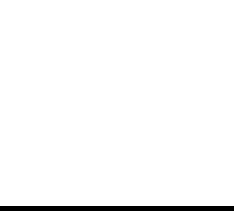 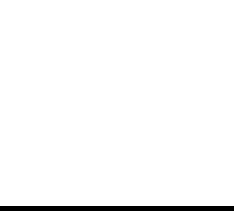 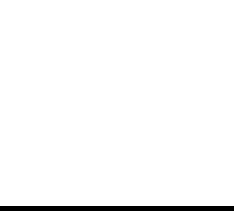 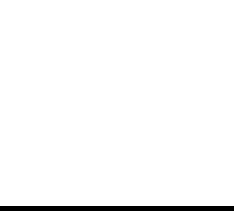 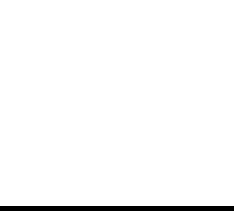 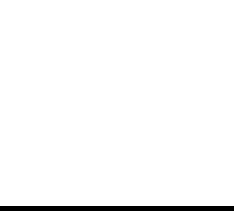 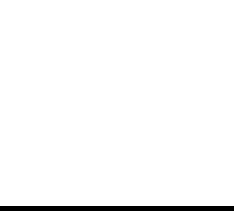 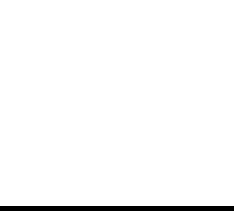 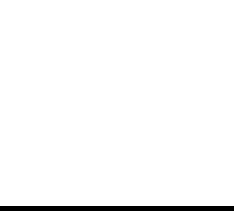 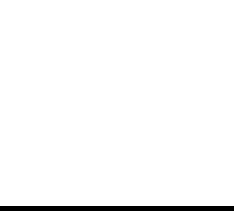 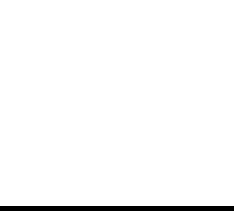 17.　 intend　     vi.& vt.打算;计划;想要→　 intention　     n.计划;打算
18.　 threat　     n.威胁→　 threaten　     vt.威胁;危及
19.　 exist　     vi.存在;生存→　 existence　     n.存在;生活方式→　 existing　     adj.现行的;现存的
20.　 neighbourhood　     n.临近的地方;街区→　 neighbour　     n.邻居;邻人;邻
国;邻近的人(或物) vt.邻近;与……相邻
21.　 unusual　     adj.特别的;不寻常的→　 usual　     adj.惯常的;寻常的→　 usually　     adv.通常地;正常地
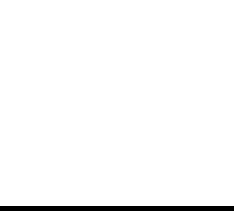 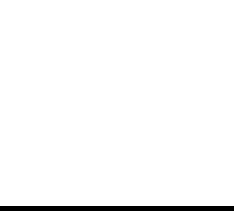 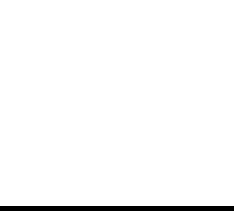 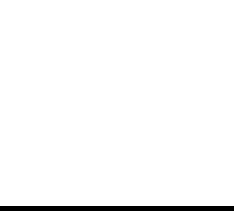 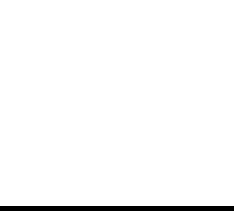 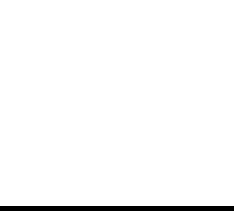 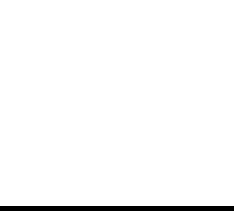 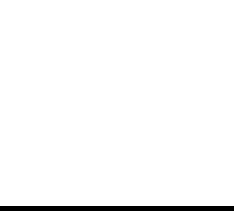 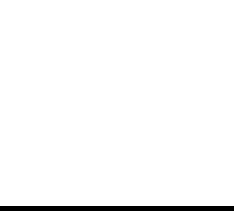 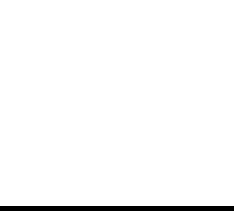 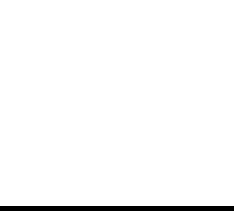 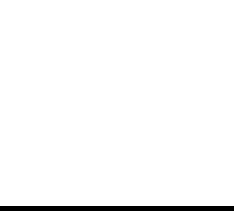 Ⅱ.重点短语
1.　 on earth　  (放在疑问词之后表示强调)究竟;到底
2. 　 die out　 灭亡;逐渐消失
3.　 aware of　 意识到;知道
4. 　 on average　 平均
5.　 make progress　 取得进步
6.　 concerned about　 对……关切的;为……担忧的
7. 　 adapt to　 适应
8.　 under pressure　  在压力下;承受压力
9. 　 make out　 看清;听清;分清
10.　 remind sb. of sb./sth.　 使某人想起(类似的人或物)
11.　 watch over　 保护;照管;监督
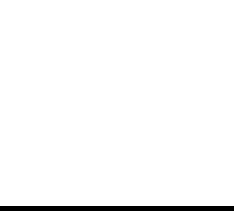 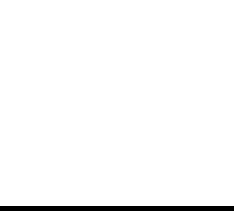 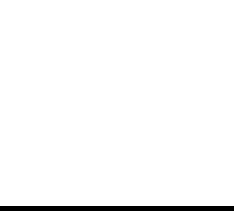 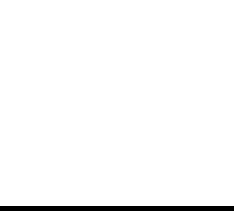 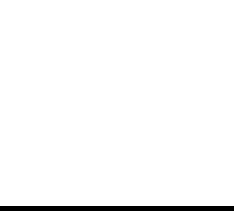 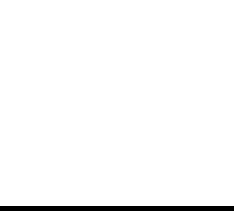 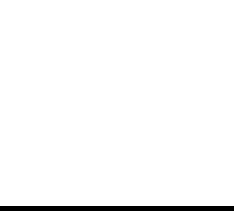 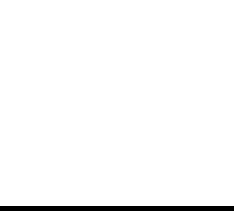 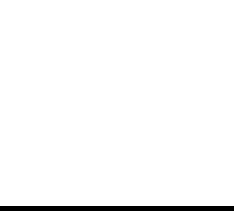 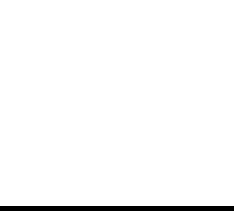 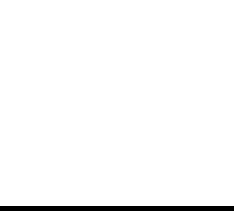 12.　 day and night　 日日夜夜;夜以继日
13.　 due to　 由于;因为
14.　 search for　 搜索;查找
15.　 stir up　 激起
16.be struck by 　 被……打动;迷恋　 
17.make profits 　 获利　 
18.save...from...　 拯救……免于……　 
19.keep...from...　 使……免受……　 
20.in harmony with 　 与……和谐相处　 
21.a threat to...　 对……的威胁　 
22.put out　 把……摆好;预备好(物品)　 
23.in an effort to do...　 为了做……　 
24.be worth it　 值得
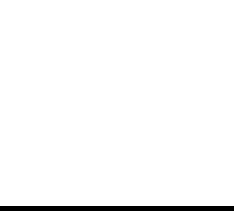 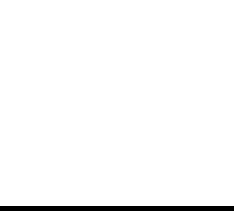 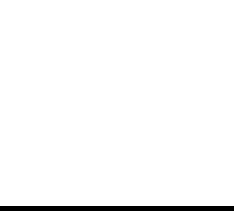 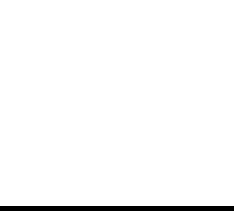 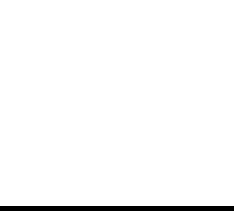 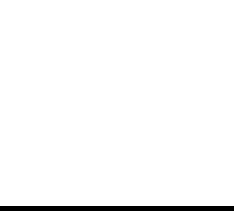 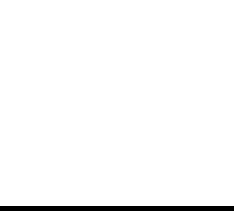 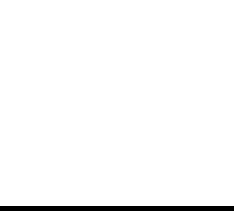 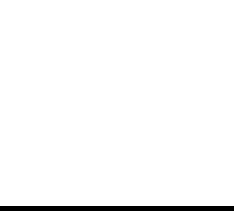 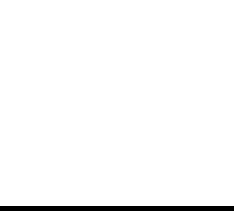 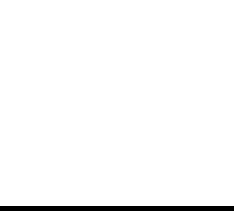 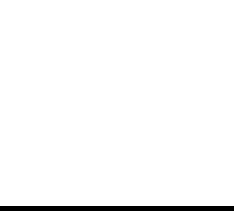 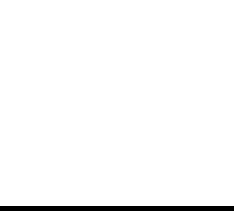 Ⅲ.经典结构
1.大象需要巨大的生存空间,所以它们很难适应这些变化。
Elephants need large living spaces,so 　 it's difficult for them to adapt to　  the changes.
2.这就是我们来到此地的原因——观察藏羚羊。
　 This is why we're here　 —to observe Tibetan antelopes.
3.猎人为了获利射杀藏羚羊。
Hunters were shooting antelopes　 to make profits　 .
4.只有当我们学会和自然和谐相处,我们才会停止成为野生生物和地球的威胁。
Only when we learn to exist in harmony with nature 　 can we stop　  being a threat to wildlife and to our planet.
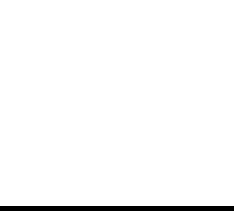 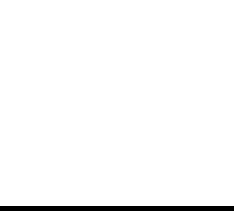 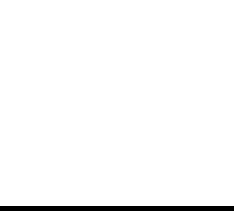 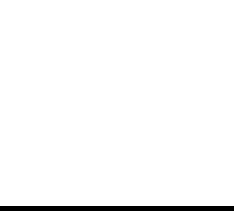 5.当谈到野生动物保护时,所有的物种——好的、坏的、丑的——都应该得到平
等的对待。
　 When it comes to　  wildlife protection, all species—the good, the bad, and the ugly—should be treated equally.
6.使动物无家可归以便人类能拥有更多的纸是正确的吗?
Is it right to　 make animals homeless so that　 humans can have more paper?
7.正是出于这个原因,世界自然基金会不断公布信息来激起公众对地球幸福的兴趣。
　 It is for this reason that　  the WWF constantly puts out information to stir up public interest in the welfare of the planet.
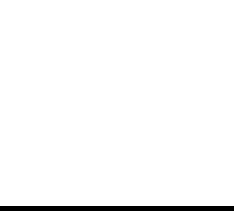 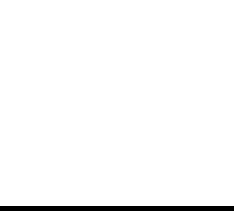 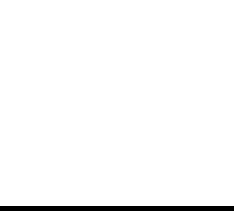 Ⅳ.长难句分析
1.The government, however, does not intend to stop the protection programmes, since the threats to the Tibetan antelope have not yet disappeared.
分析:该句为主从复合句。句中since引导　 原因状语从句　 。
句意:然而,政府并没有打算停止保护计划,因为对藏羚羊的威胁还未消失。
2.Much is being done to protect wildlife, but if we really want to save the planet, we must change our way of life.
分析:本句是一个由并列连词　 but　 连接的并列复合句。第二个分句中连词if引导　 条件状语从句　 。
句意:为了保护野生动物,人们正做着许多努力,但是,如果我们真想挽救地球,我们就必须改变我们的生活方式。
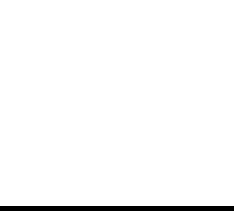 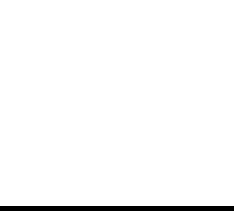 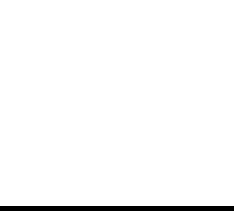 3.It may seem that protecting wildlife is something far from the life of a high school 
student, but in fact, a lot is being done by young people around the world.
分析:本句为　 并列复合句　 ,句中并列连词but连接两个并列的分句。第一个分句中,　 that　 引导表语从句。
句意:似乎保护野生动物与高中生的生活相去甚远,但事实上,全世界的年轻人都在做着很多事情。
4.The Small Friends Pet Shelter was started by a group of high school students and their parents when they started to see many pets that were left behind after their fami-lies moved away.
分析:本句为　 主从复合句　 。连词when引导　 时间状语从句　 ,其中that引导　 定语从句　 ,修饰先行词pets,而连词after引导　 时间状语从句　 。
句意:小朋友宠物庇护所是由一群高中生和他们的父母创办的,当时他们开始看到许多宠物在它们的家人搬走后就被抛弃了。
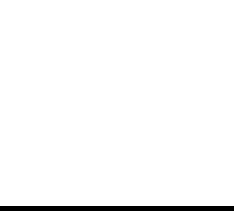 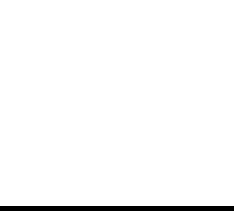 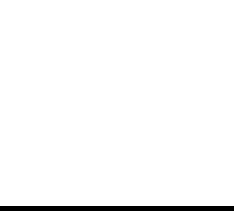 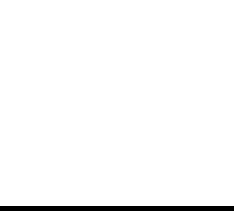 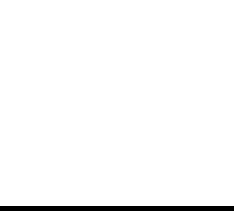 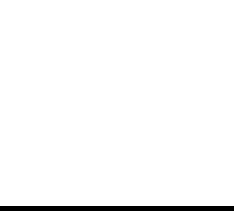 5.The young people who run the shelter work hard to keep the place clean, take care of the animals, and advertise the animals so that they can be adopted.
分析:本句是一个主从复合句,并列连词　 and　 连接的并列的不定式短语作　 目的状语　 ,so that引导 　 目的状语从句　 ;句中关系代词who引导　 定语从句　 ,修饰先行词The young people。
句意:为保持地方清洁,照顾动物,并宣传动物以便它们可以被收养,经营庇护所的年轻人努力工作着。
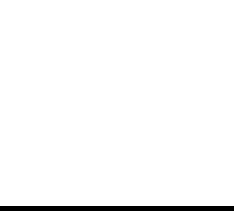 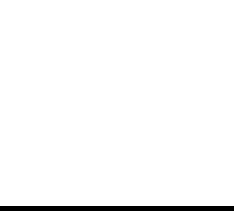 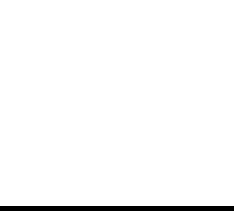 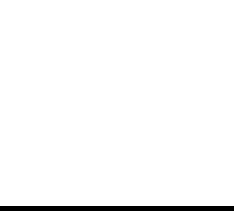 Ⅴ.必备语法
现在进行时的被动语态
1.I'm working at home today because my office　 is being painted　 (paint).
2.The alarming report　 is being written　 (write). It will be finished soon. 
3.Right now, the deer　 are being watched　 (watch) over by many volunteers.
 
 |aware of意识到;知道
　　We must make people aware of the problem and help protect the endangered wildlife before it's too late! (教材P14)我们必须让人们意识到这个问题并在还来得及之前帮助保护濒危野生动物!
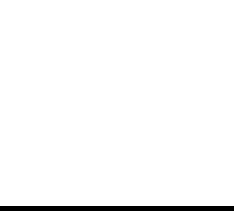 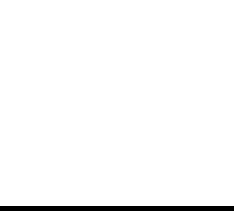 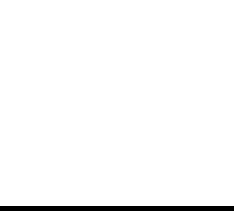 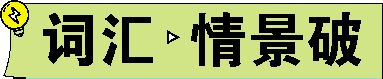 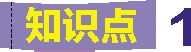 情景导学
There is a general awareness that smoking is harmful.
人们普遍意识到吸烟是有害的。
As far as I'm aware, nobody has done anything about it. 
据我所知,尚无人对此采取任何措施。
As people become increasingly aware of the damage caused by plastic waste, more and more people are turning their backs on disposable(一次性的) packaging.随着人们越来越意识到塑料垃圾造成的危害,越来越多的人正放弃使用一次性包装。
 归纳拓展
①be/become aware that...知道/意识到……
②as far as I am aware　 据我所知　 
③　 awareness　  n.意识;知道
④unaware adj.没意识到;不知道
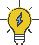 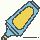 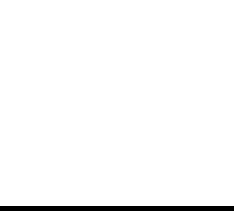 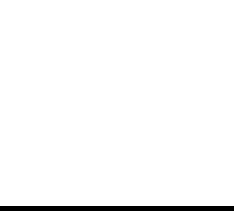 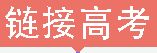 单句语法填空
1-1 (2020全国Ⅰ,书面表达, )It was Mr Liu who made me aware　 of　 the 
importance of learning English well.
解析　考查介词。句意:是刘老师使我意识到了学好英语的重要性。aware of意识到。故填of。
1-2 (2019北京,语法填空B, )Earth Day, marked on 22 April,is an annual event 
aiming to raise public 　 awareness　 (aware)about environmental protection.
解析　考查名词。句意:4月22日的地球日是一个力求提高公众环保意识的年度活动。设空处作动词raise的宾语,被形容词public修饰。故用名词形式。
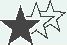 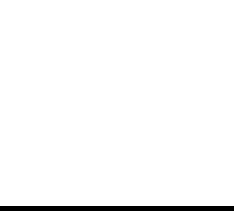 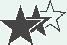 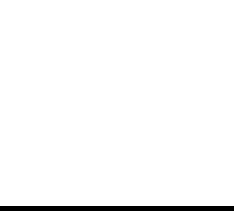 1-3 (2016课标全国Ⅰ,阅读理解C, )For this courier job, you're consciously(自
觉地) aware 　 that　 in that box you've got something that is potentially going to save somebody's life.
解析　考查宾语从句。句意:对于这份递送工作,你要自觉意识到,在那个箱子里,你拿到的是可能将会挽救一个人的生命的东西。be aware that...意为“知道;意识到”,that引导的是宾语从句。
1-4 ( ) People of all ages happily walk along the pavement with eyes and hands 
glued to the mobile phone, quite 　 unaware　 (aware)of what is going on around them.
解析　考查反义词。句意:各个年龄段的人都高兴地沿着人行道走,眼睛和手都离不开手机,完全不知道周围发生了什么。unaware不知道的。
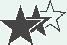 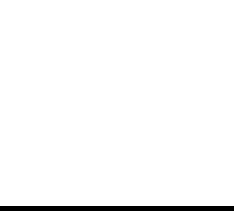 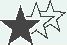 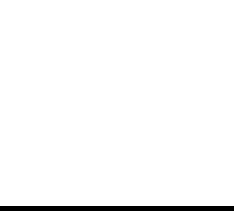 |concerned adj.担心的;关切的
　　I'm concerned about the African elephants.(教材P15) 
我很担心非洲象。
 情景导学
As/So far as the space technology is concerned,China is in the front rank in the world.就空间技术而言,中国在世界上排名前列。
I think a teacher should show concern for/about/over every student. 我认为教师应该关心每一位学生。
We are rather concerned about/for our father's health.
我们相当担心父亲的健康。
 归纳拓展
①concern n.担心,忧虑;关心 vt.涉及;让……担忧
②show concern 　 about/for/over　 ...对……表示担心/关心
③be concerned　 about/for　 ...关心/担心……
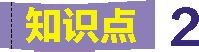 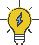 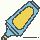 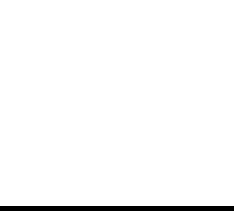 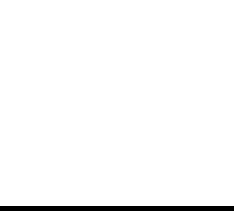 ④be concerned about/with...对……关切/关注/感兴趣
⑤　 as/so far as...be concerned　 就……而言
单句语法填空
2-1 (2020浙江,书面表达, )We have been concerned 　 about/for　 you since 
you returned to your country for a sick leave.
解析　考查介词。句意:自从你回国休病假后,我们一直非常担心你。be con-cerned about/for意为“担心……;关心……”。
2-2 (2020全国Ⅱ,阅读理解C, )Scientists in Louisiana were so 　 concerned　 
(concern) that they decided to pay hunters $5 a tail.
解析　考查形容词。句意:路易斯安那州的科学家非常关注,他们决定付给猎人一条尾巴5美元。设空处作表语,故用形容词concerned。
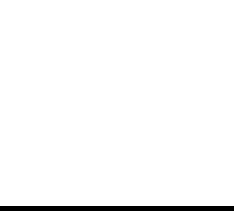 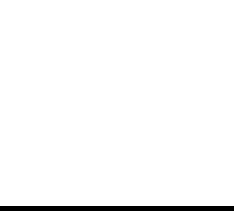 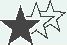 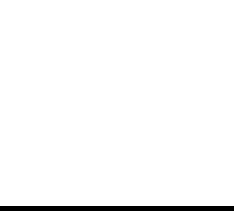 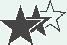 同义句转换
2-3 ( ) As for the brain, it can work as well and swiftly at the end of eight or 
even twelve hours of effort as at the beginning.
→　 As/So far as the brain is concerned　 , it can work as well and swiftly at the end of eight or even twelve hours of effort as at the beginning.
 |adapt vi.适应 vt.使适应;使适合;改编;改写
　　Elephants need large living spaces, so it's difficult for them to adapt to the changes.(教材P15)大象需要巨大的生存空间,所以它们很难适应这些变化。 
 情景导学
You should adapt yourself to the new environment.
你应该使自己适应新环境。
The novel was adapted for a film.那部小说被改编成了电影。
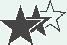 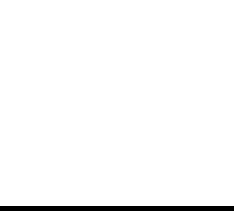 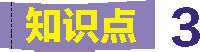 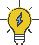 This play is an adaptation of a short novel.
这部剧是一部短篇小说的改编本。
(The Wall Street Journal, 2020年12月)They still produced far more cars than NIO, he said, but for nuts-and-bolts manufacturers “it would be difficult to adapt to an era when the car is defined by software.”他说,它们生产的汽车仍然远远多于NIO(蔚来),但对于传统的制造商来说,“很难适应一个汽车由软件定义的时代”。
 归纳拓展
①adapt oneself 　 to　 ...使某人自己适应……
②be adapted　 for　 ...被改编成……
③be adapted from...改编自……
④adapt　 to　 适应
⑤　 adaptation　     n.改编本;改写本;适应
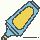 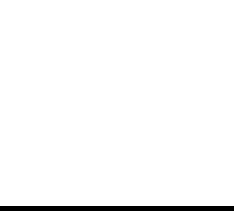 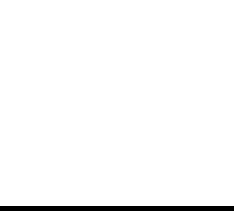 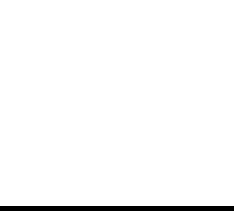 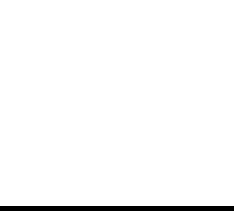 ⑥adaptable adj.有适应能力的;能适应的
⑦adaptive adj.适应的;有适应能力的
单句语法填空
3-1 (2020全国Ⅲ,阅读理解D, )People in Ethiopian highlands have adapted to 
　 living　 (live) at high altitudes.
解析　考查动名词。句意:埃塞俄比亚高地的人已经适应了高海拔地区的生活。adapt to适应,to为介词。故此处填动名词living。
3-2 (2017江苏,阅读理解D, ) Human beings will continue to adapt 　 to　  the 
changing climate in both ordinary and astonishing ways.
解析　考查介词。句意:人类将继续以普通和惊人的方式适应不断变化的气候。adapt to适应。
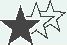 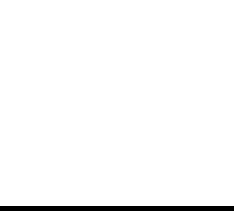 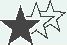 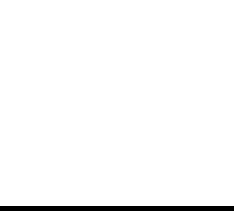 3-3 (2017江苏,阅读理解D, ) Here I will stress some smarter and more creative
examples of climate 　 adaptation　 (adapt).
解析　考查名词。句意:在这里,我将强调一些更聪明和更具创造性的适应气候的例子。设空处被名词climate修饰,且作介词of宾语,故用名词形式。
翻译句子
3-4 (2020全国Ⅲ,书面表达, )这些天来,我和我的同学们根据英语课文改编
了一部短剧。(together with, based on)
　 These days, I , together with my classmates, have adapted a short play based on the English text.　 
3-5 ( )一开始我很紧张,但很快就使自己适应了我多年来能有的最好的状
态。(the best form最好的状态)
　 I was nervous at first, but I quickly adapted myself to the best form I could have in years.
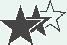 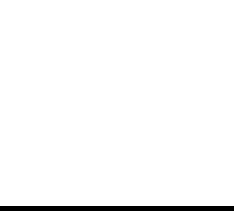 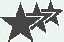 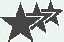 |observe vt.观察(到);注视;遵守;庆祝;注意到
　　This is why we're here—to observe Tibetan antelopes.(教材P16)这就是我们来到此地的原因——观察藏羚羊。
 情景导学
It is a study based on observation of 20 patients.
这是一项以对20个病人的观察为基础的研究。
The police observed a man enter the bank.
警察注意到一个男人走进了银行。
The safe return of Chang'e-5 to earth is worth observing, and Chinese people are proud of it.
嫦娥五号安全返回地球值得庆祝,中国人都为之骄傲。
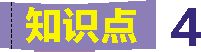 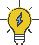 归纳拓展
①observe sb. 　 do　  sth.注意到某人做了某事
②observe sb. doing sth.注意到某人正在做某事
③observe that...观察到……,注意到……
④　 observation　     n.观察;观测
　　注:observe后可用省略to的不定式作宾语补足语,但在被动语态中,不定式作主语补足语时,to不能省略。
写出下列句中observe的意思
4-1 (2020天津,阅读理解D, )After years of observing human nature, I have de-
cided that two qualities make the difference between men of great achievement and men of average performance, curiosity and discontent.　 观察　 
解析　句意:经过多年对人的性格的观察,我发现有两种品质造成了成就卓著的人和表现平平的人之间的差异:好奇心和不满足。
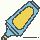 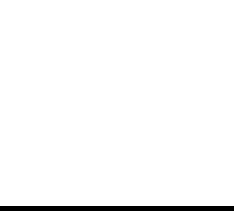 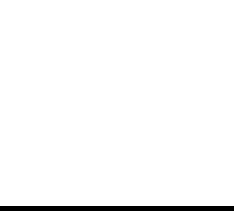 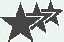 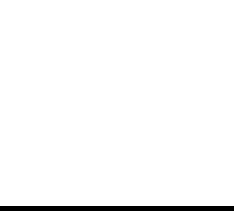 4-2 ( )Always observe district fire bans. Be careful if you smoke or have an 
outdoor fire or barbecue—make sure ashes are cold before leaving.　 遵守　 
解析　句意:始终遵守区域消防禁令。如果你吸烟或在户外生火或烧烤要小心,离开前要确保灰烬是冷的。
单句语法填空
4-3 (2017江苏,阅读理解B改编, ) This educational method 　 was observed　 
(observe)in 2012 by Sonia Kleindorfer, a biologist at Flinders University in South Australia, and her colleagues.
解析　考查动词的时态和语态。句意:2012年,这种教育方法被南澳大利亚州的弗林德斯大学的生物学家Sonia Kleindorfer和她的同事注意到了。observe与主语之间是被动关系,结合时间状语in 2012可知,此处动作发生在过去。故用一般过去时的被动语态。
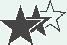 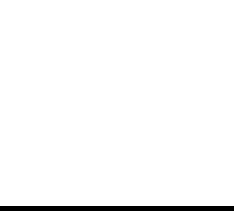 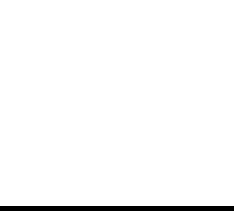 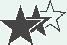 |remind vt.提醒;使想起
　　I'm also reminded of the danger they are in. (教材P16)
也使我想起它们所处的危险。
 情景导学
Remind me to take the keys to the room before I go out.
提醒我在出去之前拿着房间钥匙。
The movie Hi, Mom  reminds us that maternal(母亲的)love is common but great and that we should value the time we spend with our mothers.
电影《你好,李焕英》提醒我们,母爱是平凡而伟大的,我们应该珍视我们与母亲在一起的时光。
 归纳拓展
①remind...of...使……想起……
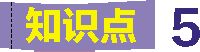 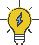 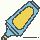 ②remind sb.+　 that　 从句 提醒某人……
③remind sb. 　 to do　  sth.提醒某人做某事
④reminder n.引起回忆的事物;提醒人的事物;(告知该做某事的)通知单,提示信
单句语法填空
5-1 (2020江苏,阅读理解B, )The phone boxes are making a comeback to re-
mind people 　 of　 a historical period.
解析　考查介词。句意:电话亭正重新流行起来,让人们想起一个历史时期。re-mind sb. of sth.使某人想起某物。
5-2 (2019北京,阅读理解B, )However, her dad reminded her 　 that　 sugary 
treats were bad for her teeth.
解析　考查宾语从句。句意:然而,她的爸爸提醒她,甜食对她的牙齿不好。re-mind sb. that...提醒某人……,that引导宾语从句。
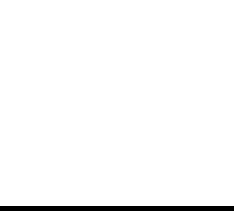 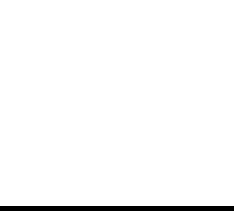 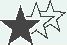 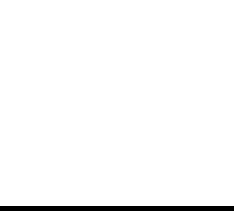 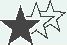 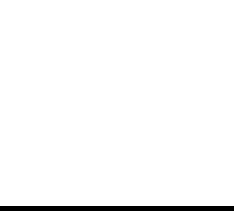 5-3 (2018课标全国Ⅲ,语法填空, )He was just saying: “I'm king of this forest,
 and here is your 　 reminder　 (remind)!”
解析　考查名词。句意:它只是说:“我是这片森林的王,这是对你的提醒!”设空处受形容词性物主代词your修饰,应该用名词形式,reminder意为“提醒人的事物”。
5-4( )It can do things such as reminding an elderly family member 　 to take    
 (take) medicine or taking family photos.
解析　考查不定式。句意:它可以做许多事,如提醒一位年长的家庭成员吃药或拍全家福。remind sb. to do sth.意为“提醒某人做某事”,故本空应用不定式。
 |recover vi. 恢复;康复vt. 找回;寻回;恢复
　　The antelope population has recovered and in June 2015,the Tibetan antelope was removed from the endangered species list.(教材P16)藏羚羊的数量已经恢复,
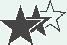 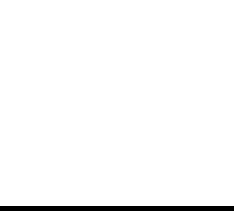 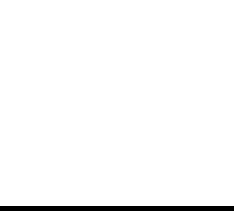 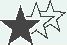 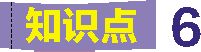 2015年6月,藏羚羊从濒危物种的名单上被移除了。
 情景导学
The girl soon recovered herself and stopped crying.
这个女孩很快镇定下来,停止了哭泣。
It can take many years to recover from the death of a loved one.
从心爱的人去世的痛苦中恢复过来可能要花很多年。
My father has made a full recovery from the operation.
我父亲手术后已完全康复了。
The green economy, which represents the future of human progress, also holds the key to promoting recovery.绿色经济代表着人类进步的未来,也是推动(经济)复苏的关键。
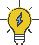 归纳拓展
①recover 　 from　 ...从……中恢复过来
②　 recover oneself　 镇定下来
③　 recovery　     n.恢复;痊愈;复苏
④make a recovery 　 from　 ...从……中恢复过来
单句语法填空
6-1 (2019课标全国Ⅰ,七选五, ) In these places patients can go to be near na-
ture during their 　 recovery　 ( recover).
解析　考查名词。句意:在这些地方,病人在康复期间可以亲近大自然。设空处被形容词性物主代词their修饰,故用名词形式。
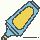 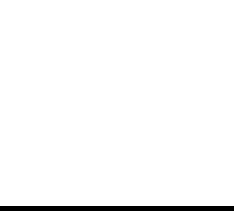 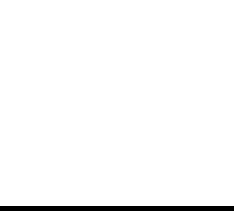 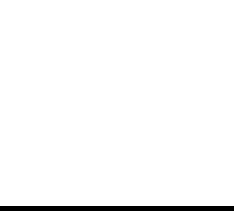 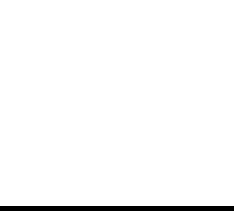 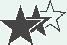 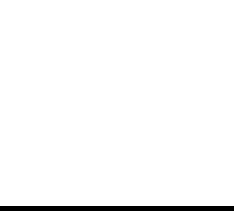 6-2 (2019课标全国Ⅰ,七选五, )Hospital patients who see tree branches out 
their window are likely 　 to recover　 (recover) at a faster rate than patients who see buildings or sky instead.
解析　考查不定式。句意:看到窗外树枝的医院病人可能比看到建筑物或天空的病人恢复得更快。be likely to do sth.可能做某事。
6-3 (2017课标全国Ⅰ,七选五, ) This brief visit with Mother Nature cost me 
two days off from work, recovering 　 from　 a bad case of sunburn and the doctor's bill for my son's food poisoning.
解析　考查介词。句意:这次和大自然的短暂会面让我请了两天假,使我从严重的晒伤和因儿子食物中毒而收到的医生的账单中恢复了过来。recover from从……中恢复过来。
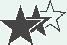 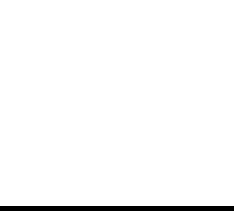 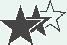 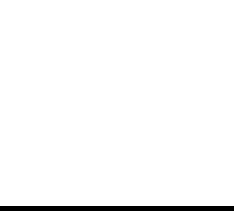 6-4 (2016北京,阅读理解C, ) They are truly good birds that are worth every ef-
fort we put into 　 recovering　 ( recover) them.
解析　考查动名词。句意:它们是真正的好鸟,值得我们付出的每份找回它们的努力。设空处作介词into的宾语。故用动名词形式。recover在此处意为“找
回”。
6-5 ( ) He has now made 　 a　  full recovery from his suffering.
解析　考查冠词。句意:他现在已完全从痛苦中恢复过来了。make a recovery from...从……中恢复过来。
 |intend vi.& vt. 打算;计划;想要
　　The government,however,does not intend to stop the protection programmes...(教材P16)然而,政府并没有打算停止这些保护项目……
 情景导学
This book is intended for the general readers.这本书是为一般读者写的。
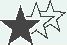 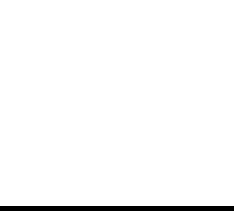 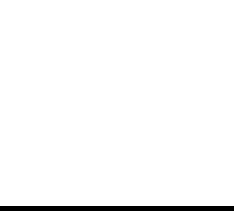 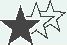 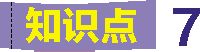 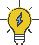 The campaign is intended to educate the public to protect the environment. 这一运动
旨在教育公众保护环境。
I intend to take/taking full advantage of this trip to buy the things we need.我打算充分利用这次旅行来购买我们所需的物品。
 归纳拓展
①intend 　 to do　 /　 doing　  sth.打算做某事,计划做某事
②intend sb. to do sth.打算让某人做某事
③　 be intended for...　 为……设计/打算的
④　 be intended to do sth.　 为做某事而设计;旨在做某事
⑤intention n.打算;目的;意图
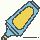 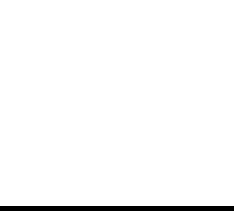 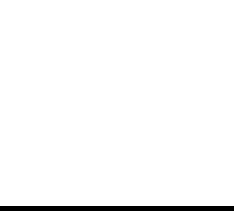 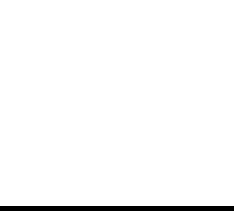 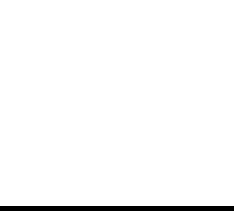 单句语法填空
7-1 (2020全国Ⅱ,七选五, )Using emojis can add humor and feeling, keeping 
　 intention　 (intend) clear.
解析　考查名词。句意:使用表情符号可以增加幽默和感情,保持意图清晰。此处为“keep+宾语+宾语补足语”结构,应用名词作宾语。
7-2 (2020天津,阅读理解B, )Making a full-length clay(黏土)figure would not 
exhaust my strength—and that is what I intend 　 to do/doing　 (do)!
解析　考查非谓语动词。句意:做一个全身的泥人不会耗尽我的体力——那就是我打算做的!intend to do/doing sth.打算做某事。
7-3 (2018课标全国Ⅲ,完形填空, ) But when Dennis Williams received a text 
that clearly wasn't intended 　 for　 him, he did something special.
解析　考查介词。句意:但当丹尼斯·威廉姆斯收到一条显然不是发给他的短信时,他做了特别的事情。be intended for为……设计/打算的。
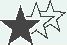 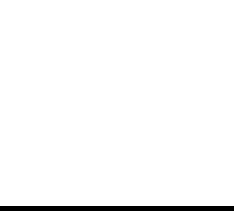 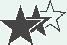 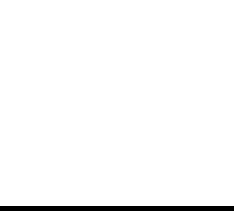 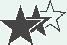 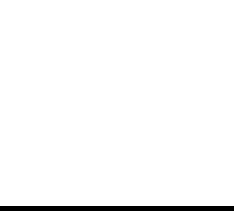 7-4 (2017天津,阅读理解A, ) You write an unkind message about someone, in
tending 　 to send/sending　 (send) it to a friend, but accidentally send it to the per-
son you're discussing.
解析　考查非谓语动词。句意:你写了一条关于某人的不友善的信息,打算把它发给一个朋友,却意外地发给了你们正在讨论的那个人。intend to do/doing sth.打算做某事。
 |exist vi.存在;生存
　　Only when we learn to exist in harmony with nature can we stop being a threat to wildlife and to our planet.(教材P16)只有当我们学会和自然和谐共存,我们才不会成为野生生物和地球的威胁。 
 情景导学
The existence of FAST makes it easy for astronomers to observe the universe.“中国天眼”的存在使天文学家观察宇宙变得容易。
They can't exist on the money he's earning.
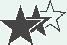 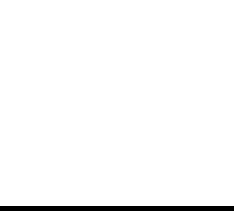 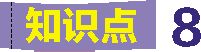 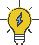 他们靠他挣的那点钱无法维持生活。
Many species of animals which once lived on the earth are no longer in existence.
曾在地球上生存过的许多种动物已不复存在了。
 归纳拓展
①exist 　 on　 ...靠……生活/生存
②exist in...存在于……中
③　 existence　  n.存在;生活
④come into existence(=begin to exist)产生;开始存在
⑤　 in　  existence现存的,存在的
⑥existing adj.现行的;现存的
　　注:exist是不及物动词,不用于被动语态和进行时。
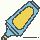 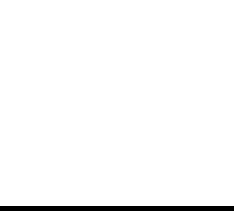 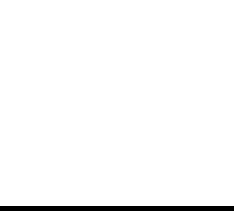 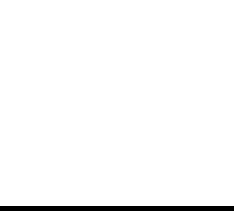 单句语法填空
8-1 (2020全国新高考Ⅰ,阅读理解D, )And contrary to 　 existing　 (exist) re-
search that says you should avoid eating with heavier people who order large portions(份), it's the beanpoles with big appetites you really need to avoid.
解析　考查形容词。句意:现存的研究说,你应该避免和点大份的胖人一起吃饭,恰恰相反,你真正需要避免的是有大胃口的瘦高个子。此处修饰名research,应用形容词,existing意为“现存的”。
8-2 (2020江苏,阅读理解D, )After I explained to Juan that yes,we did have a 
moon and yes,it was very similar to his,I felt a sort of awe (敬畏) at the possibilities that existed 　 in　  his world. 
解析　考查介词。句意:当我向胡安解释说是的,我们确实有一个月亮,以及是的,它和他的月亮非常相似之后,我对他的世界中存在的潜力感到一种敬畏。exist in意为“存在于……中”。
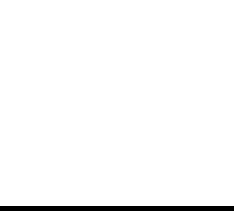 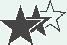 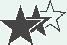 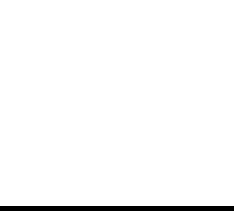 8-3 (2019江苏,完形填空, ) So scientists are trying their best to save the species
 from going out of 　 existence　 (exist).
解析　考查名词。句意:因此,科学家们正在尽最大努力拯救这个物种,使其免于灭绝。设空处作介词of的宾语,故用名词形式。
8-4 (2016课标全国Ⅲ,阅读理解C改编, ) To people who are used to the limit-
ed choice of apples in supermarkets, it can be quite an eye opener to see the range of classical apples still　 in　  existence.
解析　考查介词。句意:对于那些习惯在超市里选择有限的苹果(种类)的人来说,看到经典苹果系列仍然存在,会让人大开眼界。in existence“存在的;现存的”在此处作宾语补足语。
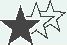 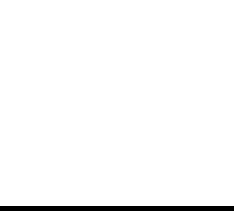 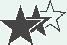 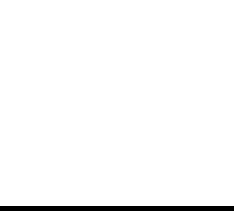 | search for 搜索;寻找 
　　They got up early so as to search for wild birds.(教材P19)
他们早起去寻找野鸟。
 情景导学
She went into the kitchen in search of a drink.
她进了厨房,想找点喝的。
Firefighters searched the buildings for survivors.
消防队员在建筑物中搜寻幸存者。
 归纳拓展
①　 search...for...　 在……搜寻……
②search n.搜索;搜寻;搜查;查找
③in search 　 of　 寻找;搜寻
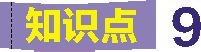 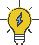 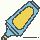 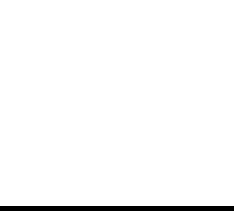 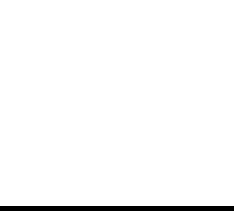 单句语法填空
9-1 (2020江苏,阅读理解D, )There are no more continents and no more moons 
to search 　 for　 , little left to discover.
解析　考查介词。句意:不再有陆地也不再有卫星可以寻找,几乎没有留下可以发现的东西。search for意为“搜索;寻找”,故填for。
9-2 (2019课标全国Ⅱ,完形填空, )After 　 a　 long and careful search, Greg 
saw, across a field, the dog moving cautiously away.
解析　考查冠词。句意:经过长时间的仔细搜寻,格雷格的目光穿过田野,看到那条狗小心翼翼地走开了。search是可数名词,此处表泛指。故填a。
9-3 ( )A department store has even opened a new lab, inviting customers on a 
journey into the store's windows to smell books, pots and drawers, in search 　 of　  their perfect scent.
解析 考查介词。句意:一家百货商店甚至开设了一个新的实验室,邀请顾客到商店的橱窗里闻一闻书籍、罐子和抽屉,寻找它们的完美香味。in search of寻找,为固定搭配。
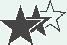 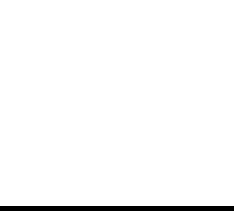 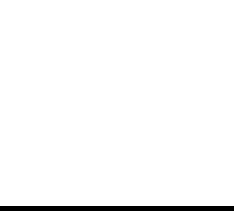 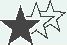 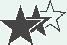 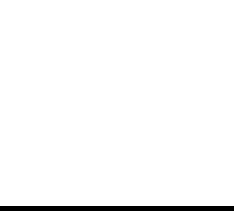 |This is why...这就是……的原因
This is why we're here—to observe Tibetan antelopes.(教材P16)这就是我们来到此地的原因——观察藏羚羊。 
 情景导学
I was late for the appointment. That's because I met an old friend on the way.我约会迟到了,那是因为我在路上碰到一位老朋友。
(China Daily, 2020年10月)That's why the smart drinking campaign is important be-cause we want to educate people to change the social norms, not to consume too much in one go and to be responsible when they consume alcohol.
那就是为什么明智饮酒运动很重要,因为我们要教育人们改变社会规范,不要一下子喝太多,在饮酒时要负责任。
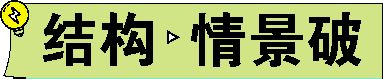 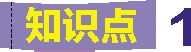 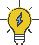 归纳拓展
①　 This/That is why...　 这/那就是……的原因,why引导的从句表示结果。
②　 This/That is because...　 这/那是因为……,because引导的从句表示原因。 
 
单句语法填空 
1-1 (2020全国Ⅱ,语法填空, ) Chinese New Year is a celebration making the 
end of the winter season and the beginning of spring. This is 　 why　  decorating with plants, fruits and flowers carries special significance.
解析　句意:中国新年是一个标志着冬季结束和春季开始的庆祝活动。这就是用
植物、水果和鲜花装饰具有特殊意义的原因。This is why...这就是……的原因。故填why。
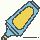 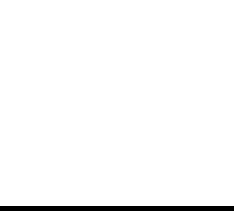 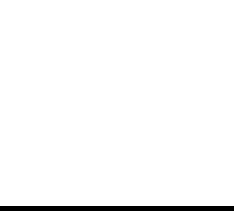 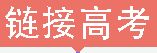 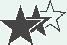 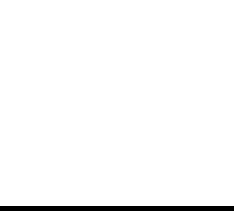 1-2( )“Sometimes it looks like people with great self-control aren't working 
hard—but that's 　 because　  they've made the work automatic,”Angela Duck-worth, one of the University of Pennsylvania researchers said.
解析　句意:宾夕法尼亚大学的一名研究人员Angela Duckworth说:“有时候,自我控制能力很强的人看上去似乎没有努力工作,但那是因为他们已经把工作自动化了。”That is because...那是因为……。故填because。
 |“only+状语/状语从句”位于句首的倒装
Only when we learn to exist in harmony with nature can we stop being a threat to wildlife and to our planet.(教材P16)只有当我们学会和自然和谐共存,我们才不会成为野生生物和地球的威胁。
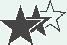 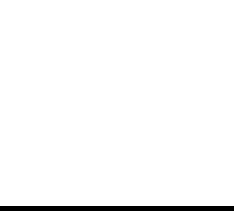 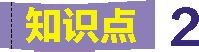 情景导学
Only yesterday did his father tell him the truth,which was a big surprise.昨天他父亲才把真相告诉他,这是一个很大的惊喜。
Only in this way can you hope to improve your English.
只有用这种方法,你才有希望提高你的英语水平。
Only when a child grows up does he understand his parents' intentions.只有当孩子长大了,他才能理解父母的意图。
Only in this way are you able to finish the work on time.
只有这样你才能按时完成这项工作。
Only when I left my parents for Italy did I realize how much I loved them.只有当我离开父母去意大利时,我才意识到我多么爱他们。
Only she can finish the work in an hour.
只有她能在一小时内完成这项工作。
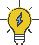 归纳拓展
在英语句子中,为了表示强调,把“only+状语/状语从句”置于句首,句子/主句要用部分倒装形式,即把句子/主句中的助动词、情态动词或系动词提到句子主语/主句主语前面。这种用法有三种情况:
①“　 only+副词　 ”位于句首
②“　 only+介词短语　 ”位于句首
③“　 only+状语从句　 ”位于句首
④“only+名词/代词”位于句首时,句子通常不　 倒装　 。
完成句子
2-1 (2019课标全国Ⅱ,七选五, ) First, you need to evaluate yourself, your val
ues, your strengths, your weaknesses, your achievements, your desires, etc.　 Only 
then should you set your goals　 (只有那时你才能设定你的目标).
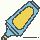 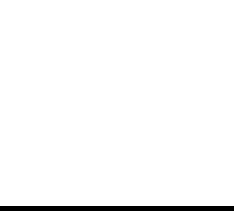 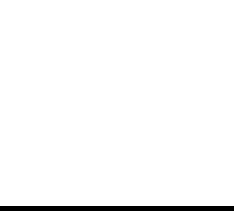 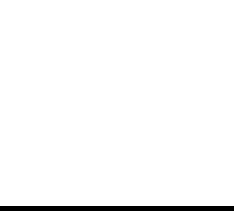 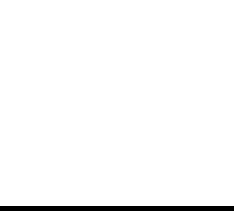 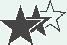 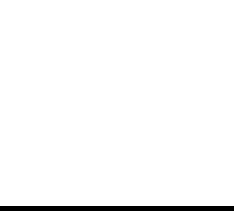 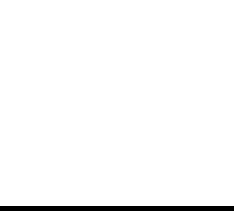 同义句转换
2-2 (2019浙江,阅读理解A, ) This medal was very precious to my parents.They
 would take it out and let us hold it in our hands only on special occasions(场合).(“only+状语”位于句首的倒装)
→This medal was very precious to my parents. Only on special occasions(场合)　 would they take　  it out and let us hold it in our hands.
2-3 (2018天津改编,14, )We saw Lily in the passenger seat only when the car 
pulled up in front of our house.(“only+状语从句”位于句首的倒装)
→Only when the car pulled up in front of our house 　 did we see　  Lily in the pas-senger seat.
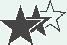 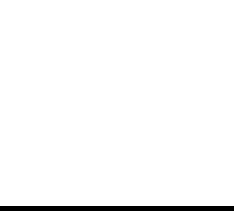 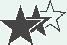 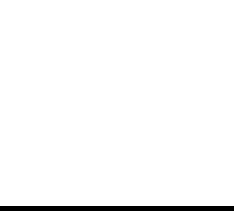 现在进行时的被动语态
一、 现在进行时的被动语态的含义
现在进行时的被动语态表示现在或现阶段正在进行或发生的被动动作,强调主语是动作的承受者。
二、现在进行时的被动语态的构成
观察
Some trees in the park are being cut down. 
公园里的一些树正在被砍倒。
The engineer is not being treated fairly. 
目前这位工程师没有被公平地对待。
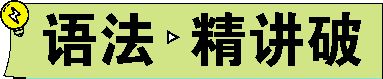 Are the babies being taken care of by this nurse? 
这些婴儿正在被这个护士照顾吗?
Who is being trained for the coming English speech contest?
为了即将到来的英语演讲比赛,谁正在被培训?
归纳
1.肯定式:①　 主语+am/is/are+being done　 
2.否定式:②　 主语+am/is/are+not being done　 
3.一般疑问式:③　 Am/Is/Are+主语+being done　 
4.特殊疑问式:④　 特殊疑问词+am/is/are+being done　 
三、现在进行时的被动语态的用法
观察
He is being treated in China now.
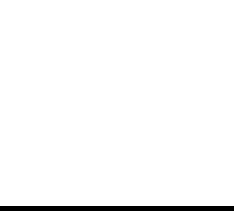 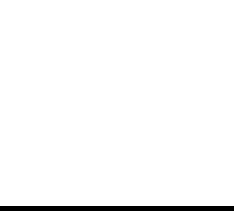 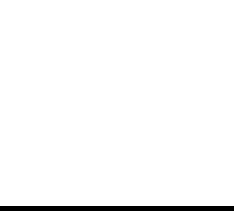 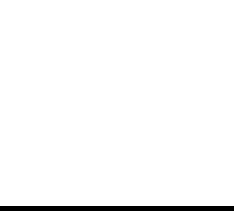 他现在正在中国接受治疗。
Preparations are being made for the 2022 Olympic Winter Games in Zhangjiakou.
在张家口,(人们)正在为2022年冬季奥运会做准备。
Tom is always being praised by the teacher.
汤姆总是被这位老师表扬。
He may be being interviewed by reporters at the moment.
他此刻可能正在被记者们采访。
归纳
1.表示说话时⑤　 正在进行　 的被动动作,句中常用now、at the moment等时间状语;
2.表示⑥　 现阶段　 正在进行的被动动作(说话时不一定在进行);
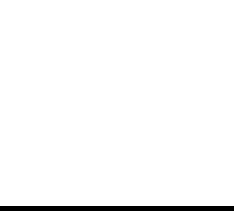 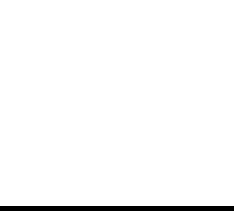 3.表示说话者的⑦　 赞扬　 、羡慕、厌恶等感情色彩,常与always、constant-
ly、forever等词连用;
4.与某些情态动词连用,表示对正在发生的动作的⑧　 推测　 。
四、使用现在进行时的被动语态应注意的问题
观察
Look!The children are being taken care of by their aunt.
瞧!孩子们正由他们的姨妈照看着。
The telephone is in use (=is being used) now.
这部电话现在正在使用中。
The book belongs to him.这本书属于他。
归纳
1.动词短语用于现在进行时的被动语态时,其中的⑨　 介词　 不可省略;
2.“be (am/is/are)+under/in+n.”结构有时可相当于⑩　 现在进行时的被动语态　 ;
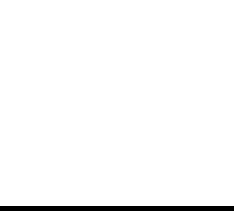 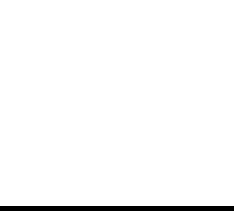 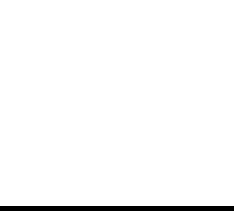 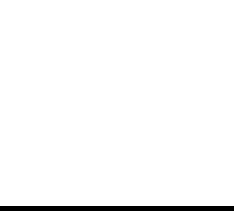 3.一些表示状态、心理活动、拥有等的动词(短语)如stay、love、have、want、belong to等不用于现在进行时的被动语态。
 
单句语法填空
1.(2018天津,13, )My washing machine　 is being repaired　 (repair) this 
week, so I have to wash my clothes by hand.
解析　考查现在进行时的被动语态。句意:本周我的洗衣机正在维修中,因此我不得不用手洗我的衣服。根据时间状语this week和后半句可知,洗衣机正在维修中,本空应用现在进行时;且主语My washing machine和动词repair之间为被动关系,故本空应用现在进行时的被动语态。
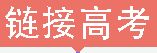 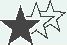 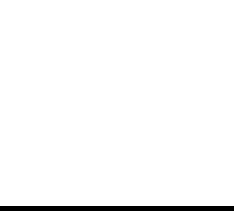 2.(2017江苏,阅读理解C, )Now similar concerns 　 are being raised　 (raise) 
by the giants(巨头)...
解析　考查现在进行时的被动语态。句意:现在,巨头们正提出类似的担忧……。根据时间状语Now可知,本空应用现在进行时,且主语concerns和动词raise之间为被动关系,故本空应用现在进行时的被动语态。
3.(2017天津,阅读理解C, ) That is happening in the UK and Singapore,where 
government-provided driverless vehicles 　 are being launched　 (launch).
解析　考查现在进行时的被动语态。句意:那种情况正在英国和新加坡发生,政府提供的无人驾驶汽车正在这两个国家推出。vehicles与launch之间是被动关系,且根据主句可知此处表示的动作正在进行,所以此处用现在进行时的被动语态。
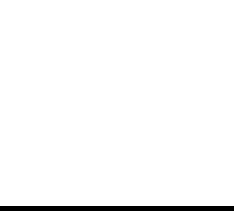 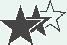 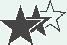 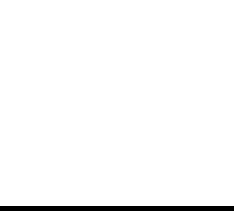 4.( )They are living with their parents for the moment because their own house 
　 is being rebuilt　 (rebuild).
解析　考查现在进行时的被动语态。句意:他们此刻正和他们的父母住在一起,因为他们自己的房子正在重建中。根据主句的时态可知,本空应用现在进行时,且动词rebuild与其逻辑主语their own house之间为被动关系,故本空应用现在进行时的被动语态。
5.( )It is reported that many a new house　 is being built　 (build) at present in
 the disaster area.
解析　考查现在进行时的被动语态及主谓一致。句意:据报道,目前灾区正在建造许多新房子。根据at present可知,本空应用现在进行时,且动词build与其逻辑主语many a new house之间为被动关系,故本空应用现在进行时的被动语态。注意:从句的主语为“many a+可数名词单数”形式,谓语动词应用单数形式。
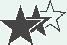 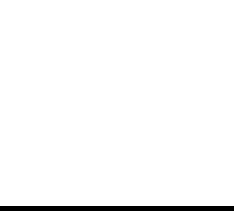 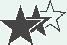 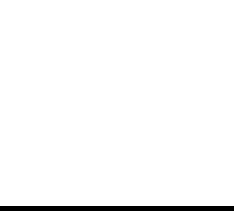 同义句转换
6.( ) The water supply has been cut off temporarily because the workers are re-
pairing one of the main pipes.(改为被动语态)
→The water supply has been cut off temporarily because 　 one of the main pipes is being repaired by the workers　 .
7.( )The old temple whose roof was damaged in a storm is now under repair.(改
为同义句)
→The old temple whose roof was damaged in a storm 　 is now being repaired　 .
根据要求进行句式变化
8.( )The education programme 　 is under discussion　 .
①将画线部分改为现在进行时的被动语态
→The education programme 　 is being discussed　 .
②将句①改为一般疑问句
→　 Is the education programme being discussed?
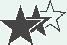 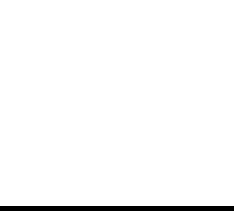 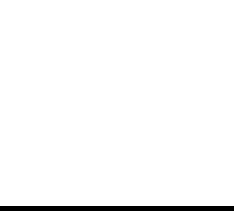 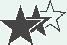 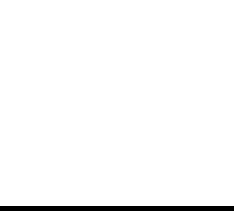 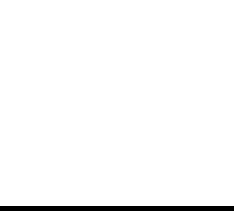 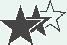 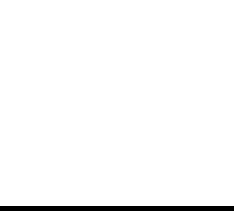 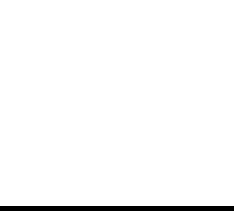 ③对句①中的The education programme进行提问
→　 What is being discussed?　 
完成句子
9.(2017江苏,阅读理解D, )在亚洲的其他地方,正在采取更令人震惊的行
动。
Elsewhere in Asia even more astonishing actions 　 are being taken　 .
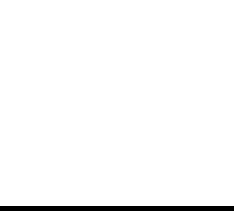 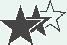 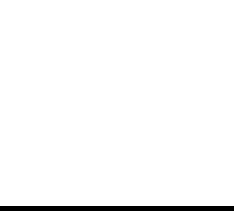